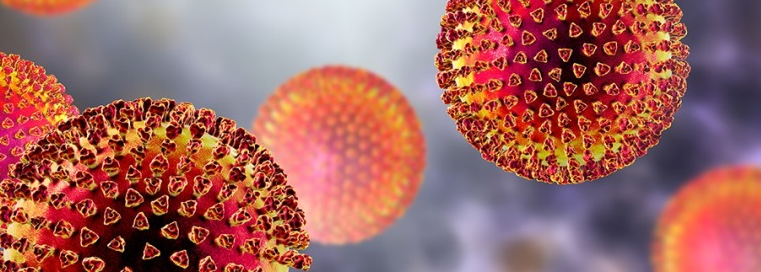 Naujasis koronavirusas COVID-19
Situacija ir grėsmė Lietuvai

Sveikatos apsaugos ministras Aurelijus Veryga

Lietuvos Respublikos Vyriausybės ekstremalių situacijų operacijų centras, 2020 m. vasario 27 d.
Turinys
Viruso išplitimas pasaulyje ir Europoje

Lietuvos pasirengimas, siekiant apsisaugoti nuo COVID-19

Papildomi poreikiai ir veiksmai
COVID-19 epidemiologinė situacija pasaulyje(nuo 2019 m. gruodžio 31 d. iki 2020 m. vasario 27 d.)
82 132 laboratoriškai patvirtinti atvejai pasaulyje
2 801 mirties atvejai

78 528 atvejai Kinijoje (96 proc.) 
Atvejai už Kinijos ribų 
Honkonge (91), Makao (10), Pietų Korėja (1 595), Japonijoje (186), Singapūre (93), Iranas (139), Jungtinėse Amerikos Valstijose (59), Tailande (40), Taivane (32), Malaizijoje (22), Australijoje (23), Vietname (16), Jungtiniuose Arabų Emyratuose (13), Kanadoje (12), Irake (5), Indijoje (3), Filipinuose (3), Kuveite (26), Izraelyje (2), Rusijoje (2), Nepale (1), Šri Lankoje (1), Kambodžoje (1), Bahreine (33), Libane (2) ir Egipte (1), Omane (4), Pakistane (1)
Japonijoje kruiziniame laive nustatyti 705 atvejai
COVID-19 epidemiologinė situacija Europoje(nuo 2019 m. gruodžio 31 d. iki 2020 m. vasario 27 d.)
Europos ligų prevencijos ir kontrolės centro rizikos vertinimas 
COVID-19 rizika ES/EEE šalių gyventojams yra nuo žemos iki vidutinės
panašių į Italijoje COVID-19 židinių atsiradimo ES/EEE šalyse rizika yra nuo vidutinės iki aukštos

460 laboratoriškai patvirtinti atvejai ES šalyse
400 Italijoje, 21 atvejų Vokietijoje, 17 Prancūzijoje, 12 Ispanijoje, 2 Austrijoje, 2 Kroatijoje, 2 Suomijoje, 1 Švedijoje, 1 Belgijoje, 1 Danijoje, 1 Graikijoje, 1 Rumunijoje
Kt. 
13 atvejų Jungtinėje Karalystėje, 1 Šveicarijoje, 1 Gruzijoje, 1 Š.Makedonijoje, 1 Norvegijoje,
COVID-19 epidemiologinė situacija Lietuvoje(vasario 27 d. 12.00 val. duomenimis)
Lietuvoje patvirtintų ligos atvejų: 0
Iki šiol iš viso atlikta tyrimų dėl įtariamo koronaviruso: 59
Laukiama rezultatų dėl: 1 mėginio
NVSC turimi duomenys apie keliavusius į Kiniją ir Šiaurės Italiją (stebima jų sveikatos būklė): 2787 asmenų
Teritorijos, kur vyksta COVID-19 plitimas visuomenėje (atnaujinta vasario 27 d.)
Kinija (visos provincijos)
Šiaurės Italija (Lombardijos, Veneto, Pjemonto ir Emilijos-Romanijos regionai)
Honkongas
Iranas
Japonija
Pietų Korėja
Singapūras

sąrašas, keičiantis epidemiologinei situacijai, bus nuolat atnaujinamas
Pasirengimas Lietuvoje
2020-01-27 aktyvuotas SAM Ekstremalių situacijų operacijų centras

2020-01-29 Valstybės ekstremalių situacijų komisijos posėdis

2020-02-24 Valstybės ekstremalių situacijų komisijos posėdis 

2020-02-26 – Valstybės lygio ekstremalioji situacija dėl naujojo koronaviruso COVID-19 grėsmės
Vykdomi veiksmai / veiklos kryptys
Informacijos teikimas visuomenei 
Keliautojų informavimas 
Asmens sveikatos priežiūros įstaigų pasirengimas
Tarpinstitucinis bendradarbiavimas
Visuomenės informavimas
Spaudos konferencijos
Internetinės svetainės
Sveikatos apsaugos ministerija
Nacionalinis visuomenės sveikatos centras prie SAM
Užkrečiamųjų ligų ir AIDS centras
Ekstremalių sveikatai situacijų centras 
Žiniasklaidos priemonės
interviu radijui, televizijai, naujienų portalams ir t.t. 
Karštoji linija (NVSC) – 3 telefono numeriai
SAM linija
BPC Call centras
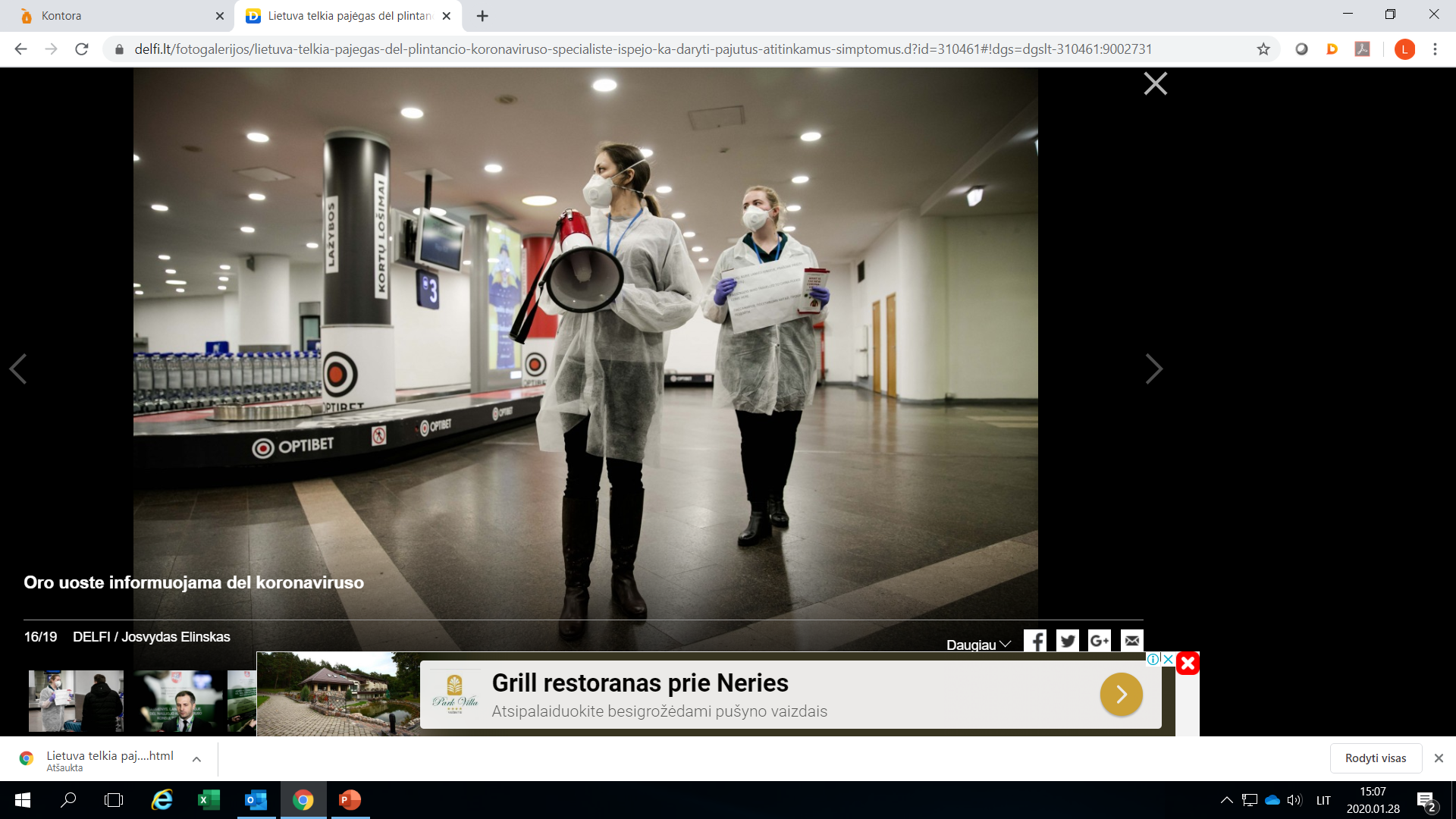 Keliautojų informavimas
Nuo 2020-01-25 visuose Lietuvos oro uostuose ir Klaipėdos valstybiniame jūrų uoste budi NVSC specialistai
aktyviai konsultuojami paveiktose teritorijose keliavę asmenys
teikiama informacija dėl galimos rizikos ir pagrindinių simptomų
įrengti termovizoriai, kurie naudojami tiesioginiais skrydžiai iš Šiaurės Italijos atvykusiems asmenims
savanorių pagalba informuojant keliautojus

Ne oro ir jūrų transportu atvykę asmenys raginami savarankiškai registruotis NVSC, užpildant anketą
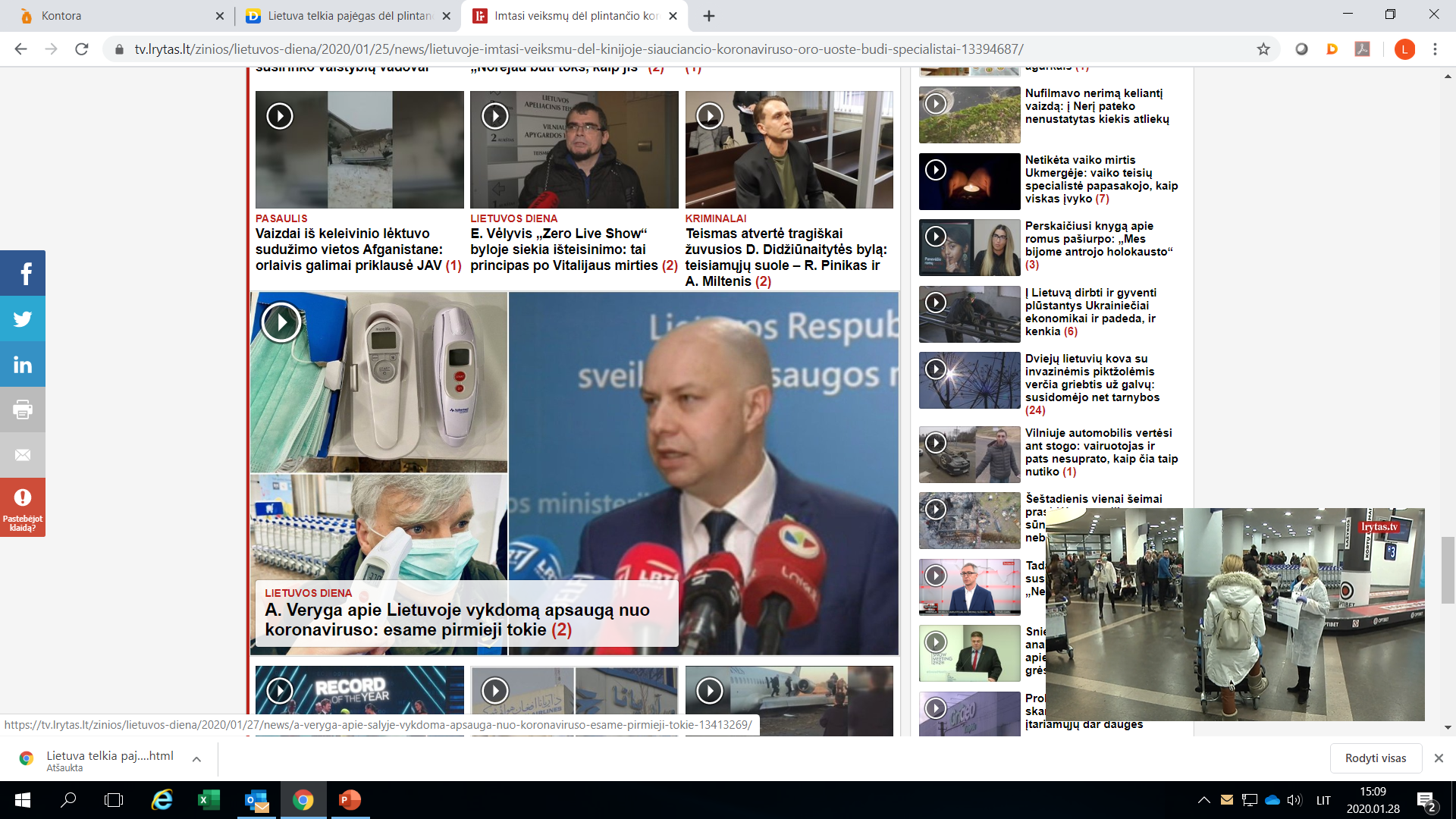 Keliautojų, buvusių paveiktose teritorijose saviizoliacija
Saviizoliacija namuose 14 dienų
nepalikti izoliavimosi vietos visą laikotarpį
nesilankyti viešose vietose, pvz., mokykloje, darbe, universitete, masinio susibūrimo vietose ir kt. 
visą izoliavimosi laiką nepriimti svečių namuose
kasdien matuoti kūno temperatūrą, stebėti sveikatą
maistu ir kitais būtinaisiais poreikiais turi pasirūpinti šeimos nariai ar draugai, kuriems nėra taikomos izoliavimo priemonės. 
Rekomenduojamas nuotolinis darbas
Galimybė gauti nedarbingumo pažymėjimą saviizoliacijos laikotariui
Asmens sveikatos priežiūros įstaigų pasirengimas ir budrumas
Rekomendacijos dėl infekcijų kontrolės, diagnostikos, gydymo
savivaldybių gydytojams
asmens sveikatos priežiūros įstaigoms
vaistinėms

Numatytos ligoninės hospitalizavimui
VšĮ Vilniaus universiteto ligoninės Santaros klinikos 
VšĮ Kauno klinikinė ligoninė 
VšĮ Klaipėdos universiteto ligoninė
VšĮ Respublikinė Panevėžio ligoninė
VšĮ Respublikinė Šiaulių ligoninė
Numatytos lovos COVID-19Viso 782 lovos
Asmens sveikatos priežiūros įstaigų pasirengimas ir budrumas
Asmens apsaugos ir kitų priemonių atsargos SAM pavaldžiose sveikatos priežiūros įstaigose
Tarpinstitucinis bendradarbiavimas
URM – rekomendacijos dėl kelionių
ŠMSM – rekomendacijos dėl vaikų ugdymo įstaigų lankymo
SADM – supaprastinta nedarbingumo tvarka (rengiama), globos namai
EIM – dėl viešųjų pirkimų
VRM – BPC Call centras
VSAT – sustiprinta keliautojų kontrolė
Muitinės departamentas – papildomos apsaugos priemonės
Savivaldybių įsitraukimas
Tolimesni veiksmai
Stebėti COVID-19 epideminę situaciją
Prevencinės priemonės
Sprendimai dėl masinių renginių ribojimo / atšaukimo
Papildomi resursai dėl asmens apsaugos  ir kitų priemonių sveikatos sektoriui ir kitiems sektoriams
Asmens sveikatos priežiūros koordinavimas
Rezervo išteklių paskirstymas
Komunikacija visuomenei
Šiandien Lietuvoje 

Asmenys, nesilankę COVID-19 paveiktose teritorijose, 
nebendravę su COVID-19 sergančiaisiais 
NETURI RIZIKOS SUSIRGTI COVID-19
NETURI naudoti asmens apsaugos priemonių
neturi BIJOTI
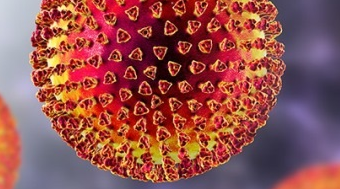 Dėkoju už dėmesį